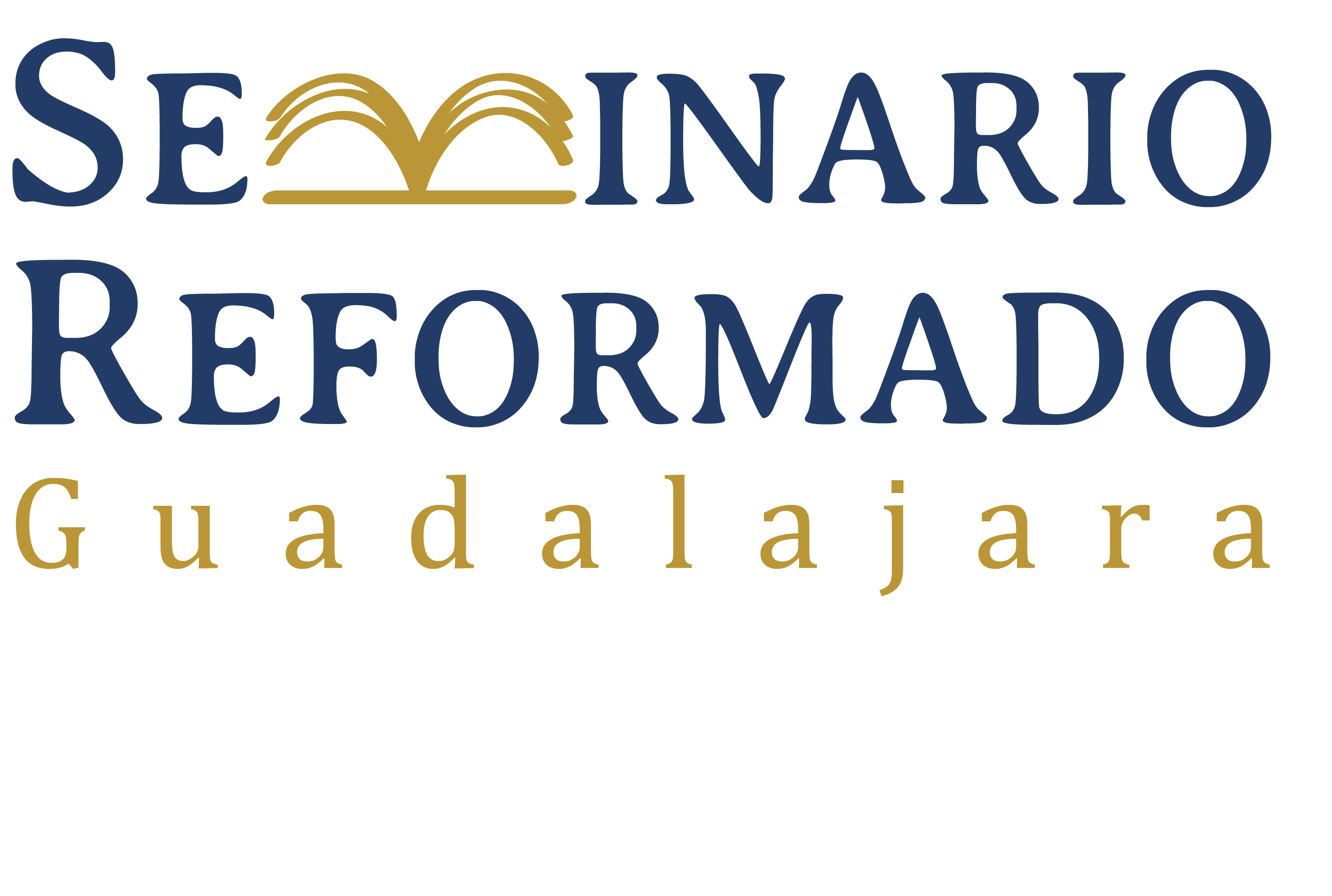 Los Libros Proféticos y Poéticos
Daniel
Daniel
Daniel - Autor
El talmud Baba Bathra dijo que que “los hombres de la Gran Sinagoga escribieron [. . .] Daniel”.
Daniel habló en primera persona en la segunda sección del libro, pero la primera parte es narrada en tercera persona.
En 12:4, recibió instrucciones de sellar el libro.
El libro parece ser una unidad.
Jesús se refirió a Daniel 9:27 y/o 12:11 y lo(s) atribuyó al profeta Daniel.
La evidencia interna indican que por lo menos las partes en primera persona son de Daniel.
Daniel - Lugar en el canon
En el Tanakh, Daniel está entre los escritos, no los profetas.
Aunque algunos interpretan este hecho como una indicación de una fecha tardía, puede simplemente indicar que no lo consideraron profeta en el mismo sentido que los otros profetas.
En manuscritos griegos del AT y en la LXX, está entre los profetas.
Nuestras versiones siguen este orden.
Daniel - Fecha
Los argumentos acerca de la fecha de composición de Daniel son complicados pero bien resumidos en Young.
La postura tradicional es que Daniel lo escribió en el siglo sexto a.C.
La postura moderna es que un autor del segundo siglo a.C. lo escribió en el nombre de Daniel.
La postura moderna se basa en dos factores:
La supuesta imposibilidad de profecía predictiva, lo cual es una presuposición más que una conclusión
Los supuestos errores históricos en Daniel
Daniel - Fecha
Aunque algunos eruditos conservadores (como Young) han contestado las acusaciones acerca de errores históricos, algunas dificultades quedan.
Una de las más difíciles es la identidad de Darío el meda, a quien ha sido muy difícil identificar.
La mejor solución es suponer que fue asignado por Ciro para reinar temporalmente en Babilonia (D y L 454-57).
Hace 150 años, no se sabía nada acerca del “rey Belsasar”, pero descubrimientos recientes lo han identificado como el hijo del rey Nabónido, quien se mudó de Babilonia y dejó a su hijo a cargo del reino.
Tenemos que esperar más acerca de Darío.
Daniel - Idiomas
Otra curiosidad de Daniel es el uso de dos idiomas, hebreo (1:1 a 2:4a y 8-12) y arameo (2:4b a 7:28).
Ha habido diferentes explicaciones de este fenómeno pero ninguna convincente.
Lo interesante es que los dos idiomas están presentes en las dos mitades del libro, indicando que no había división entre los primeros seis y los últimos seis capítulos.
Daniel - Texto
En la Septuaginta, hay tres historias que no se encuentran en los manuscritos hebreos:
La oración de Azarías y el Cántico de los tres jóvenes
Susana
Bel y el dragón
Además de no tener presencia en el Texto Masorético, estas historias presentan una perspectiva diferente a la de libro de Daniel (D y L 472).
Daniel - El contexto histórico (D y L 458-62)
Cubre el período desde 605 a.C,  cuando Nabucodonosor llevó a Daniel y a sus compañeros a Babilonia, hasta el tercer año de Ciro a mediados de los 530 a.C.
Se enfoca en los reyes Nabucodonosor, Belsasar, Darío el meda y Ciro, aunque hubo otros reyes durante ese período que no se mencionan.
Daniel vivió durante el apogeo, el decaimiento y la caída de Babilonia y el triunfo de Persa.
Alejandro Magno conquistó el imperio persa, pero murió poco después sin haber establecido un orden de sucesión.
Daniel - El contexto histórico (D y L 458-62)
El imperio griego se dividió en cuatro facciones dirigidas por los cuatro generales más fuertes.
Los ptolemaicos y los seleucidas pelearon por el control de Palestina, y los ptolemaicos la controlaron entre 301 y 200 a.C., pero los seleucidas ganaron control en 200 a.C.
Antíoco IV (Epífanes) reemplazó el sumo sacerdote con el suyo (Jasón), promovió la helenización de los judíos, y luego reemplazó a Jasón con Menelao, un fuerte helenista.
Jasón llevó un ejército de mil soldados a Jerusalén cuando Antíoco estaba ausente, pero éste regresó y oprimió a los judíos y su fe terriblemente.
Daniel - Estructura
Daniel se divide en dos secciones:
Narrativa cortesana - 1-6
Profecía apocalíptica - 7-12
La primera sección contiene seis historias acerca de Daniel y sus compañeros que seguían viviendo en Babilonia y Persia después de la repatriación de los judíos.
Esta sección es una de las más conocidas de todo el AT.
Tuvo el propósito de enseñar y animar a los judíos a vivir su fe con integridad en medio de un mundo pagano.
Daniel - Estructura
La segunda sección contiene una serie de profecías apocalípticas.
Estas profecías cubren el período entre el primer año de Belsasar hasta mediados del segundo siglo a.C. con tantos detalles que algunos dicen que tenía que haber sido escrito después de los hechos.
Contemplan el triunfo de los persas sobre los babilonios y los griegos sobre los persas, la división del imperio griego en cuatro facciones y las competencias entre los ptolemaicos y los seleucidas por el control de Palestina.
Antíoco IV, el que profanó el templo en 169 a.C., figura prominentemente en el capítulo 11.
En la visión de las cuatro bestias (7) , también se contemplan el imperio romano y el reino de Dios.
Daniel - Apocalíptico (D y L 464-68)
Algunas características del género apocalíptico son:
Escatología que toma en cuenta no solo los eventos de futuro cercano sino también el fin de todo
Revelación mediada por medio de un intermediario como un ángel, no directa de Dios al profeta
Imágenes raras
Escenario de opresión
Determinismo y optimismo: No se enfoca en buscar arrepentimiento, porque todo ya está decidido, pero Dios triunfará al fin.
Pseudonimidad y profecía después del hecho
Daniel exhibe todos estos elementos menos el último, aunque muchos han incluido ese elemento también.
Daniel - Temas principales (D y L 473-77)
La sección narrativa enseña cómo vivir la fe en medio de un ambiente hostil.
Este estímulo habría servido a los judíos que vivieron bajo los diferentes reinos: Babilonia, Persia, Grecia y Roma.
Además, puede animarnos a los cristianos en los ambientes hostiles en los cuales nos encontremos.
Tiene función similar a las narrativas de José y Ester 
Las dos secciones enfatizan que Dios es soberano y tendrá la victoria sobre todo mal.
Daniel y el NT
La interpretación tradicional entre los cristianos de las visiones de la estatua (2) y la de las cuatro bestias (7) es:
cabeza de oro		león		Babilonia
pecho de plata		oso		Persia
muslos de bronce		leopardo	Grecia
piernas de hierro		monstruo	Roma
		y pies de hierro y barro
roca			Hijo del hombre	Reino de 							Dios
El cumplimiento de estas visiones es doble, parcialmente en la primera venida de Cristo y finalmente en la segunda venida.
Daniel y el NT
El libro apocalíptico del NT emplea imágenes de Daniel: bestias, el Guerrero Divino, el Anciano de días, el Hijo del hombre.
En su primera venida durante el tiempo del Imperio Romano, la Roca de la eternidad fue abierta por nosotros, pero algún día el Hijo del hombre vendrá para poner fin a todo mal.